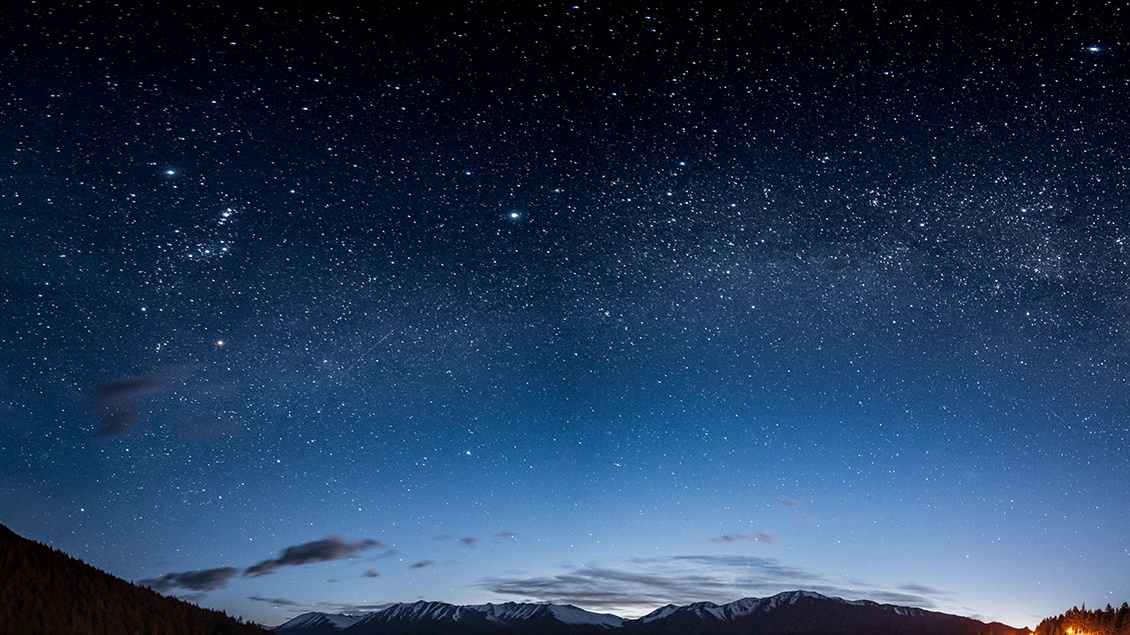 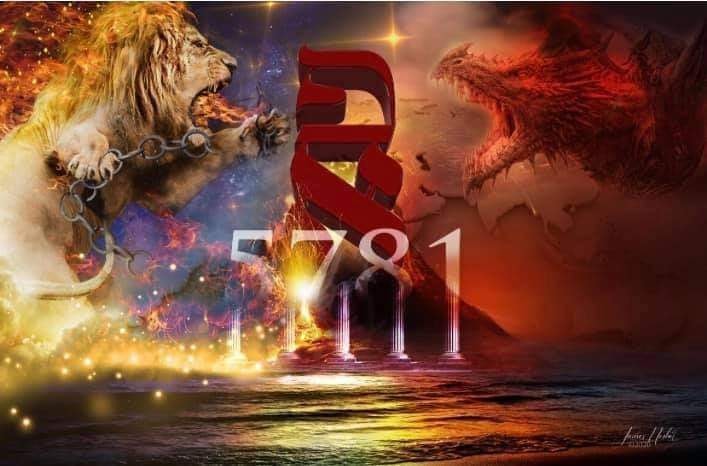 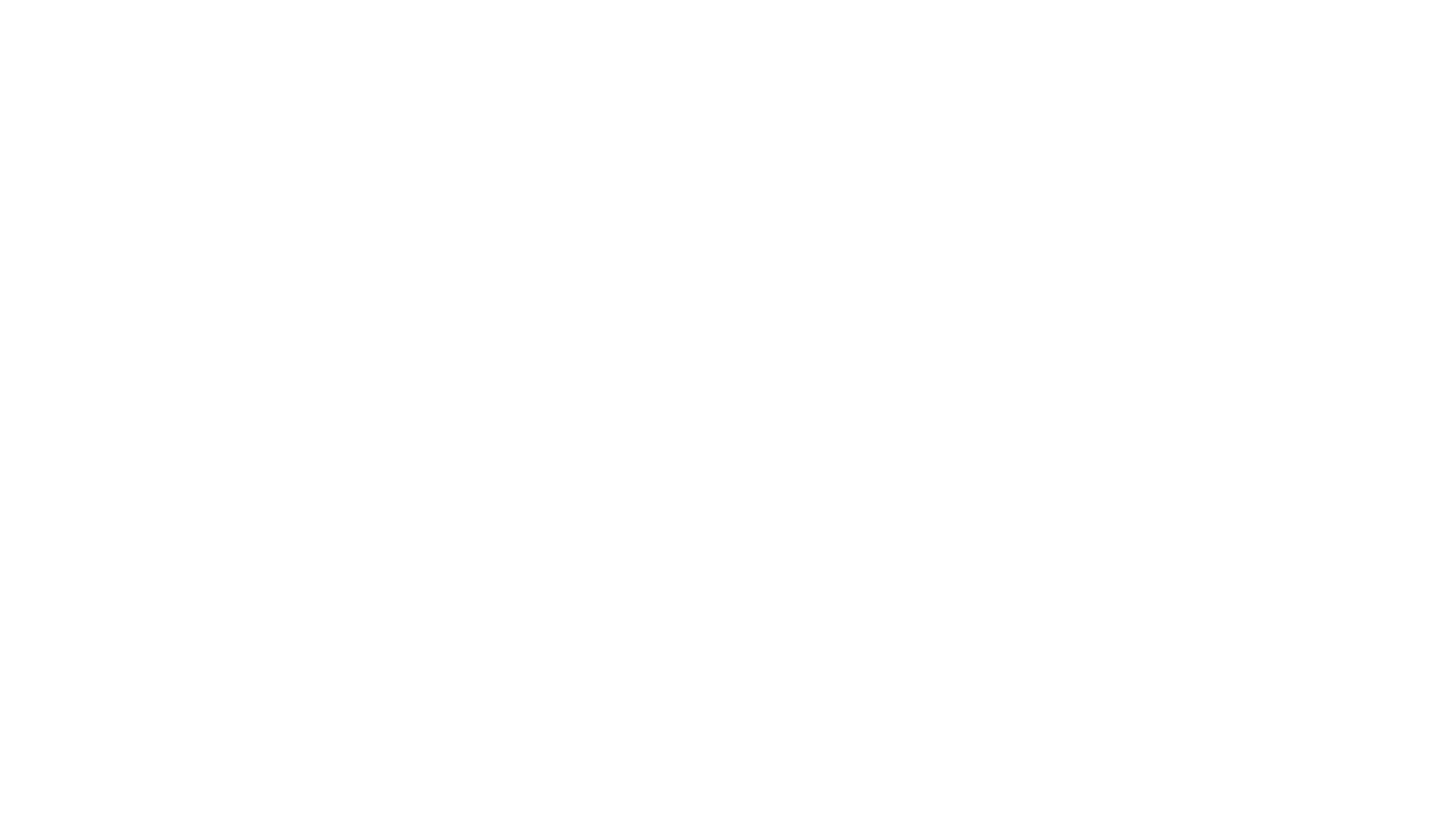 Pey aleph
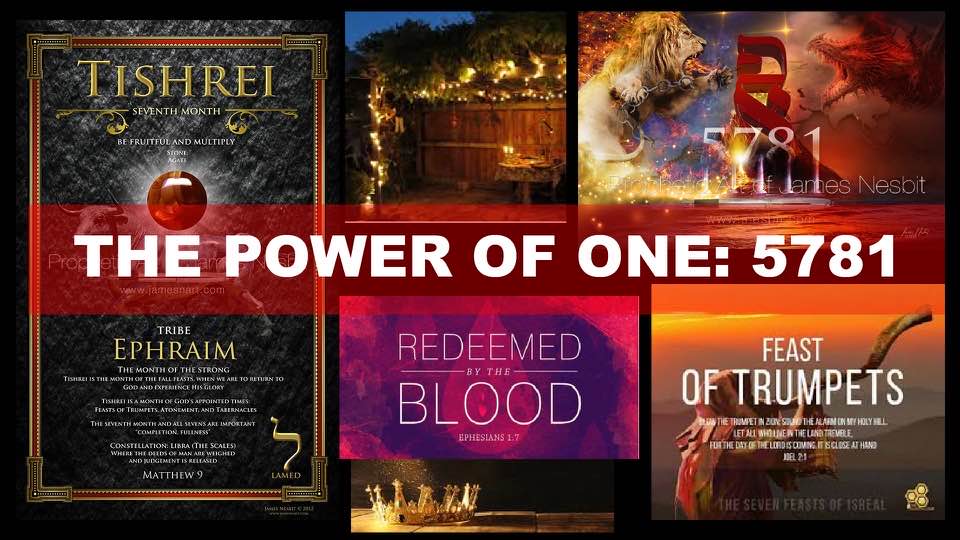 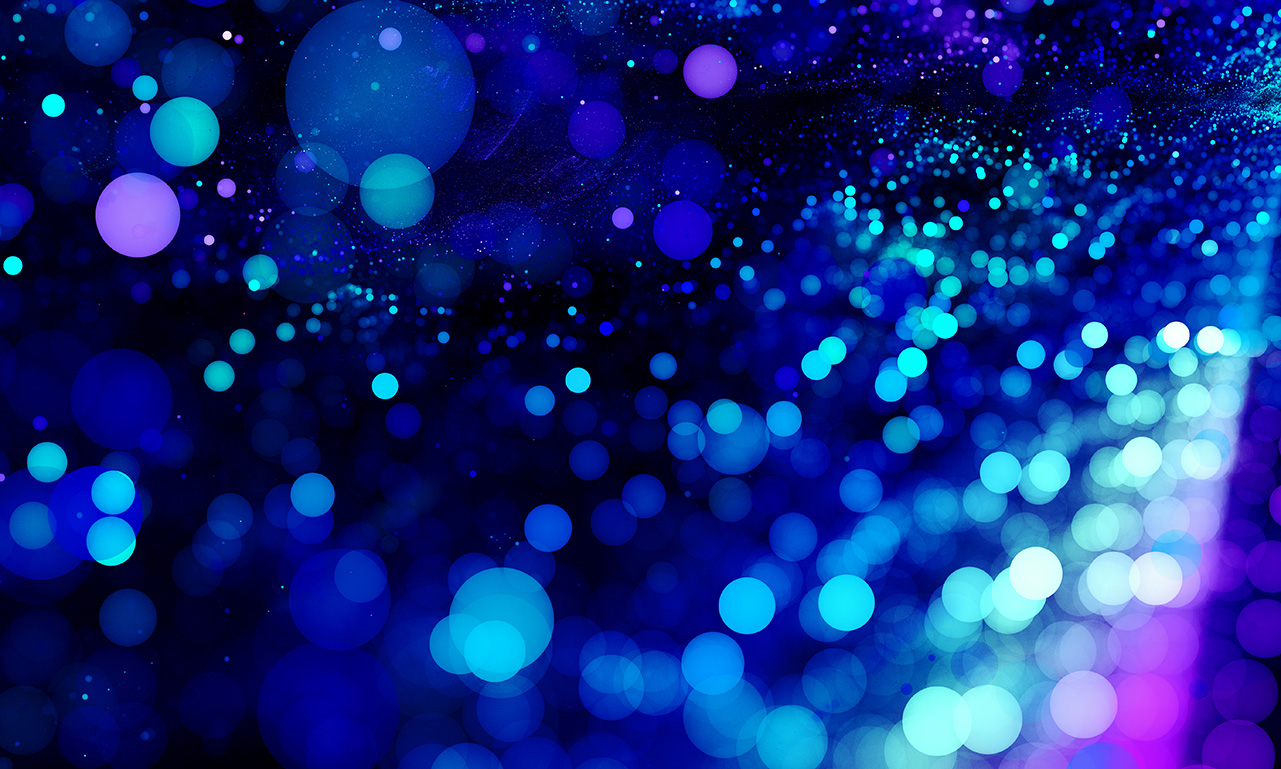 Global technology
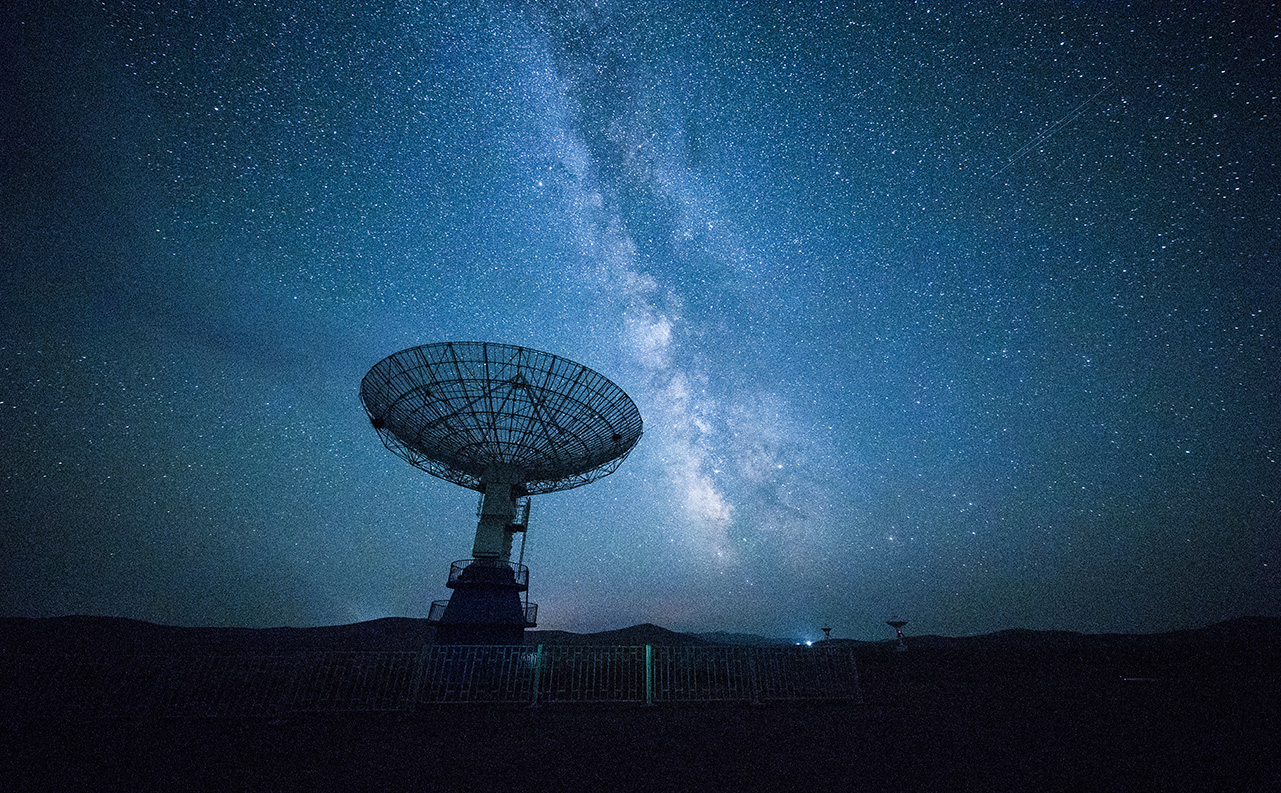 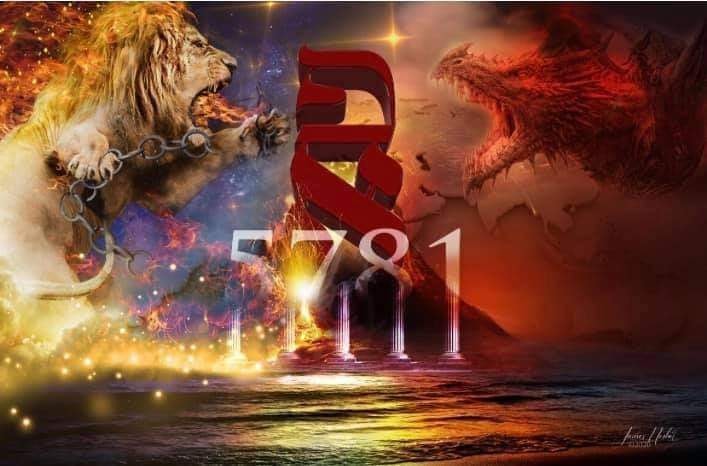 Uses of Virtual Reality
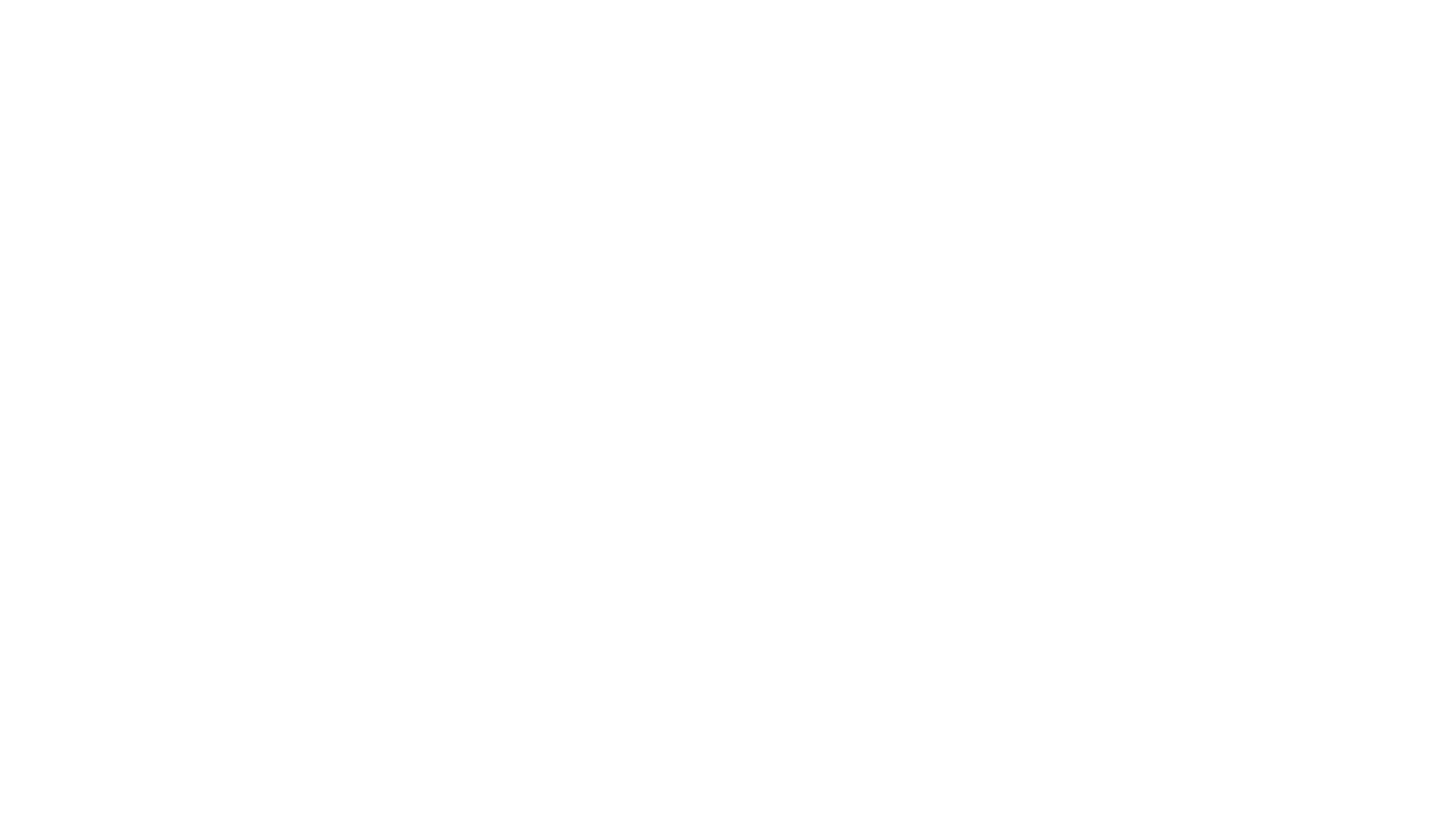 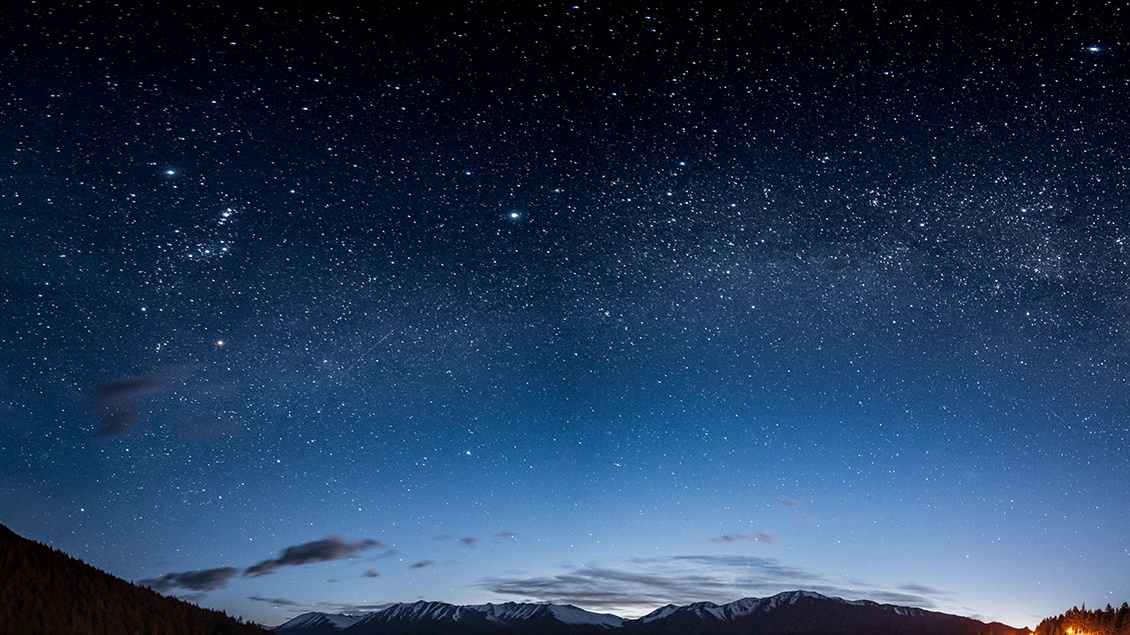 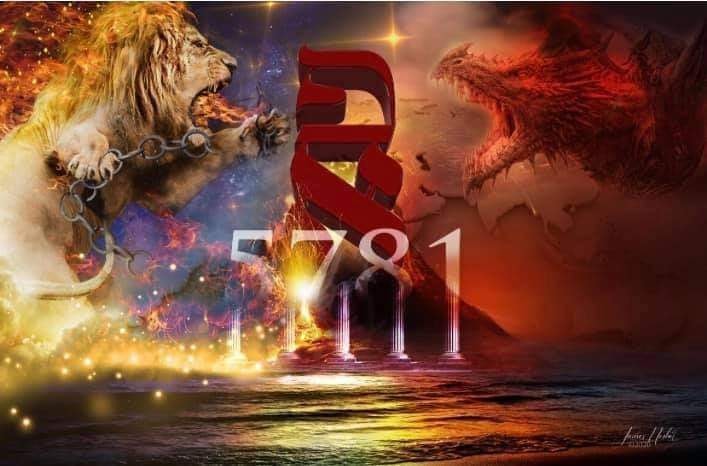 The year of the father
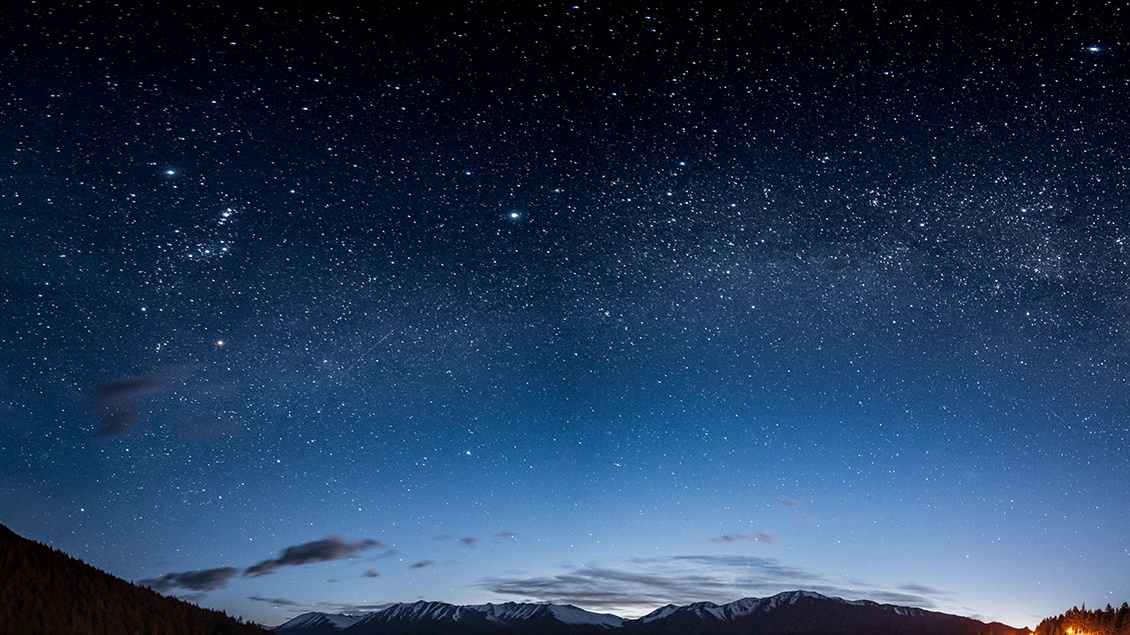 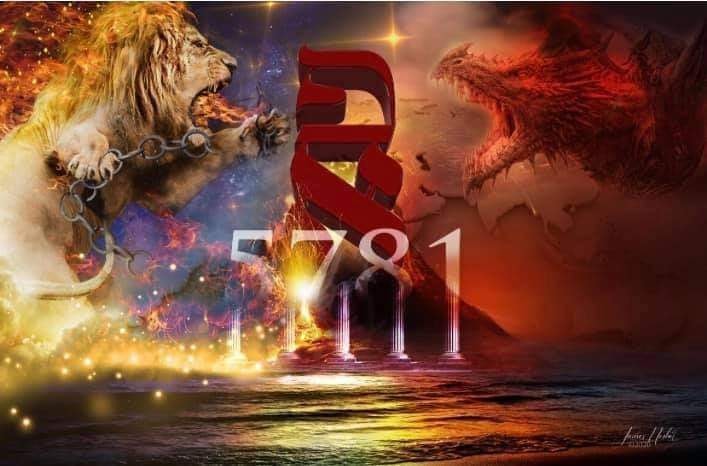 THE DECREE